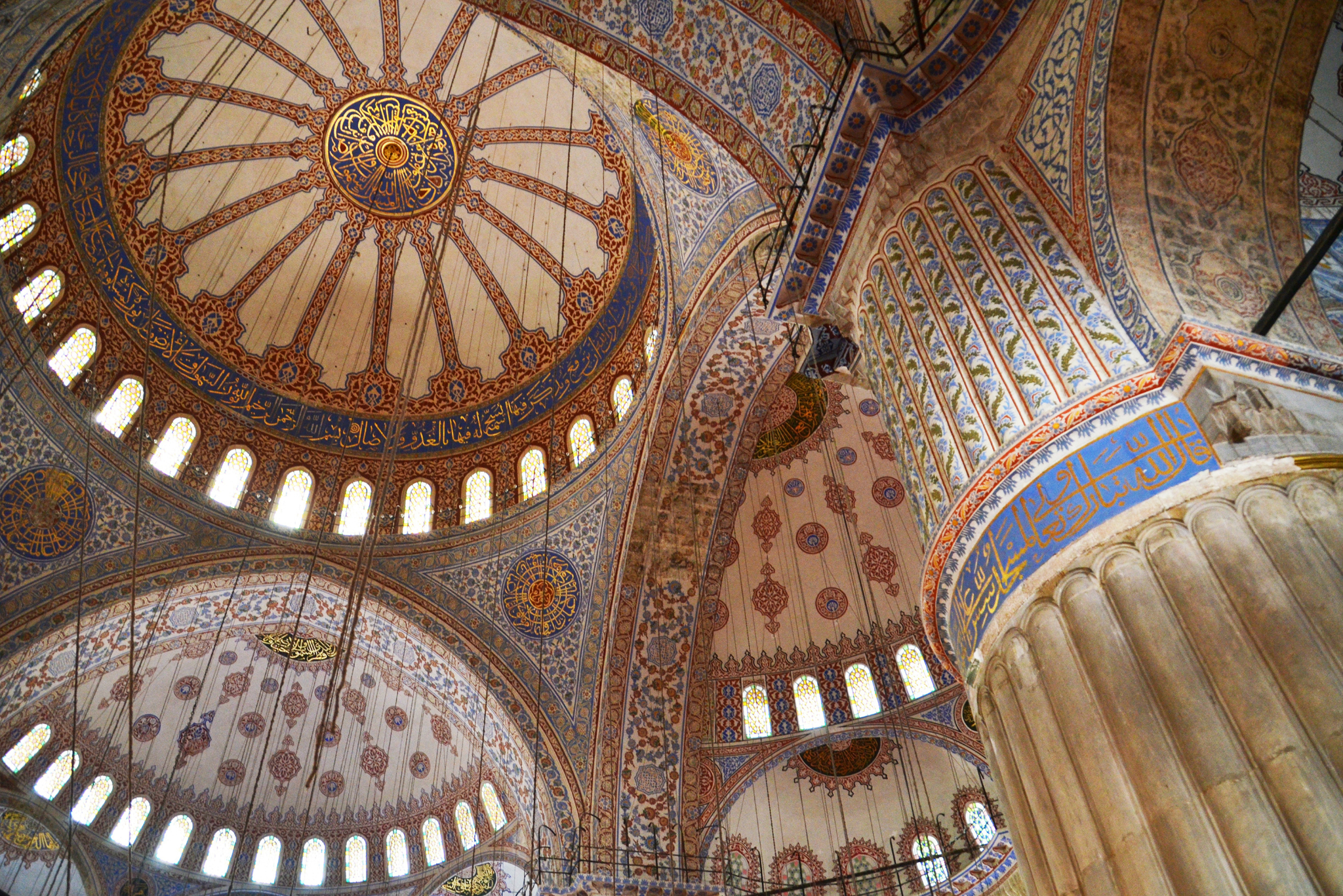 ISLAMIC ARCHITECTURE
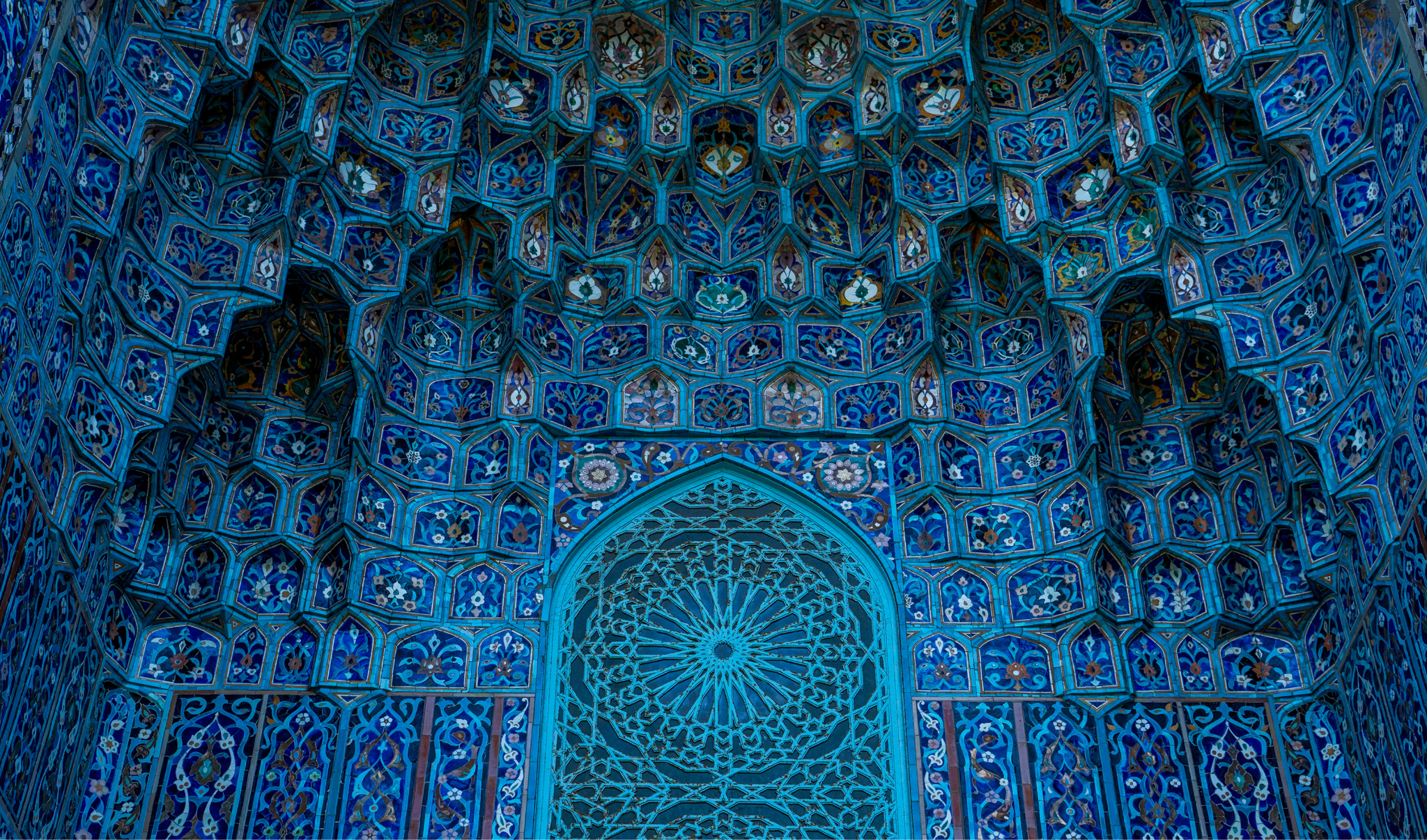 01.
02.
03.
Introduction
Slides
Islamic Architecture
Closing
Words
Elaborate on what you want to discuss.
Elaborate on what you want to discuss.
Elaborate on what you want to discuss.
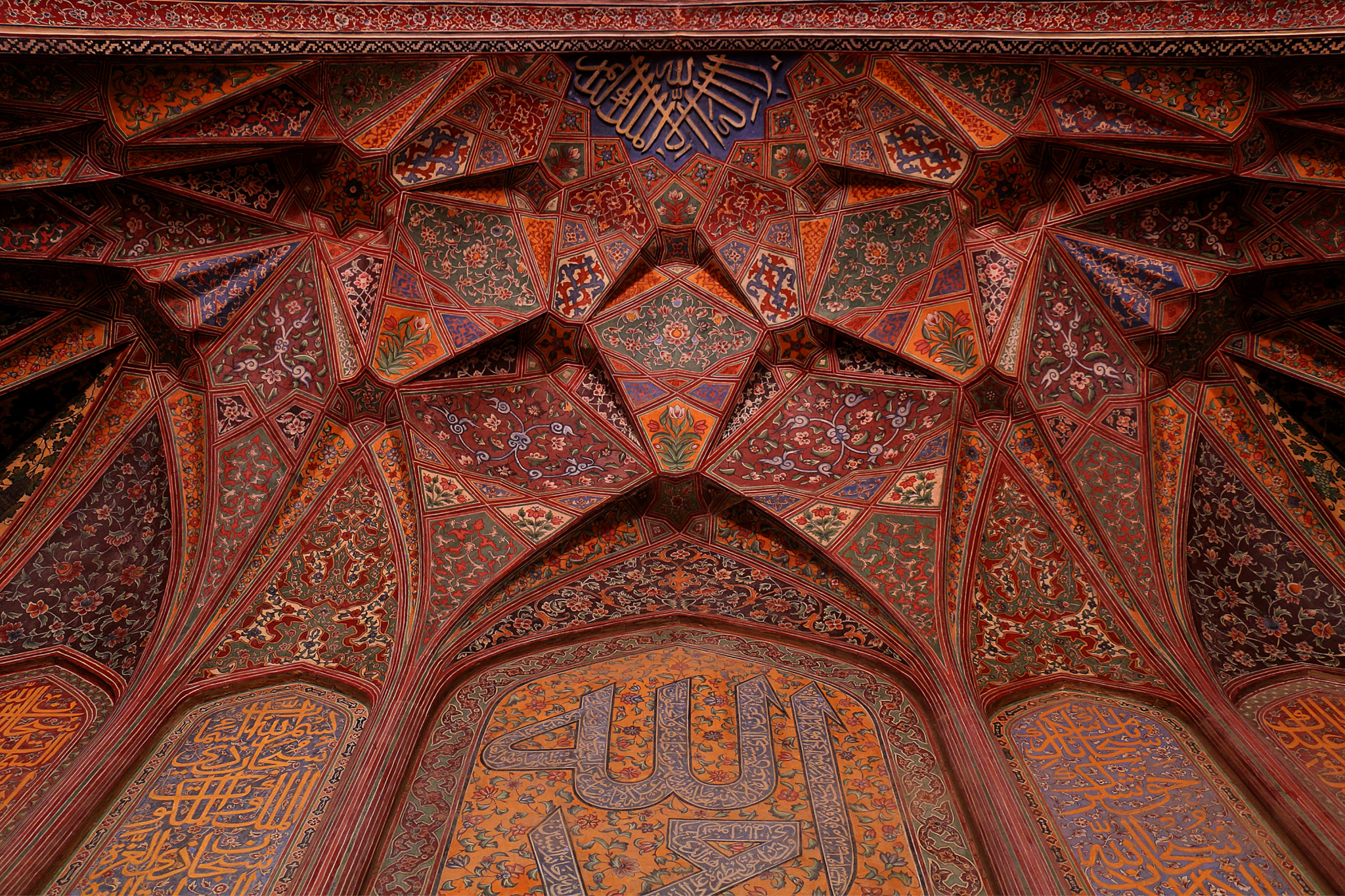 Elaborate on what you want to discuss.
INTRODUCTION
Slides
01.
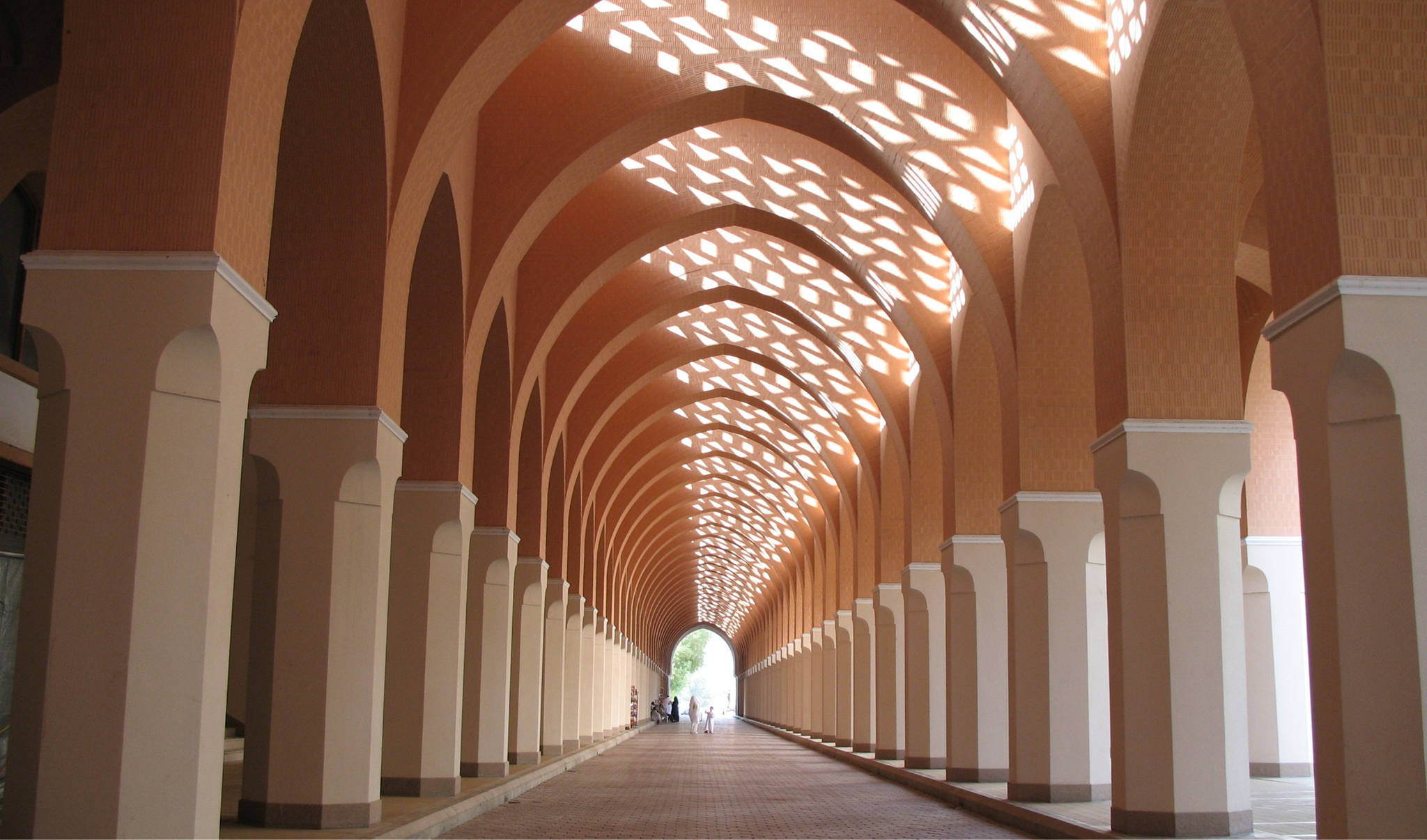 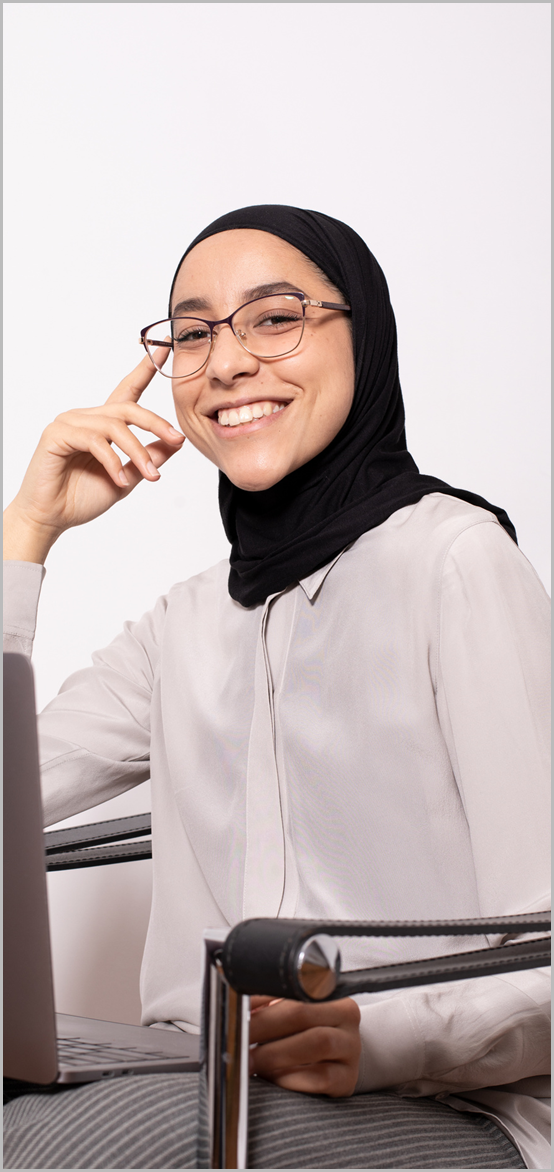 HELLO
THERE!
I'm Rain, and I'll be sharing with you my beautiful ideas. Follow me at @reallygreatsite to learn more.
WRITE YOUR TOPIC OR IDEA
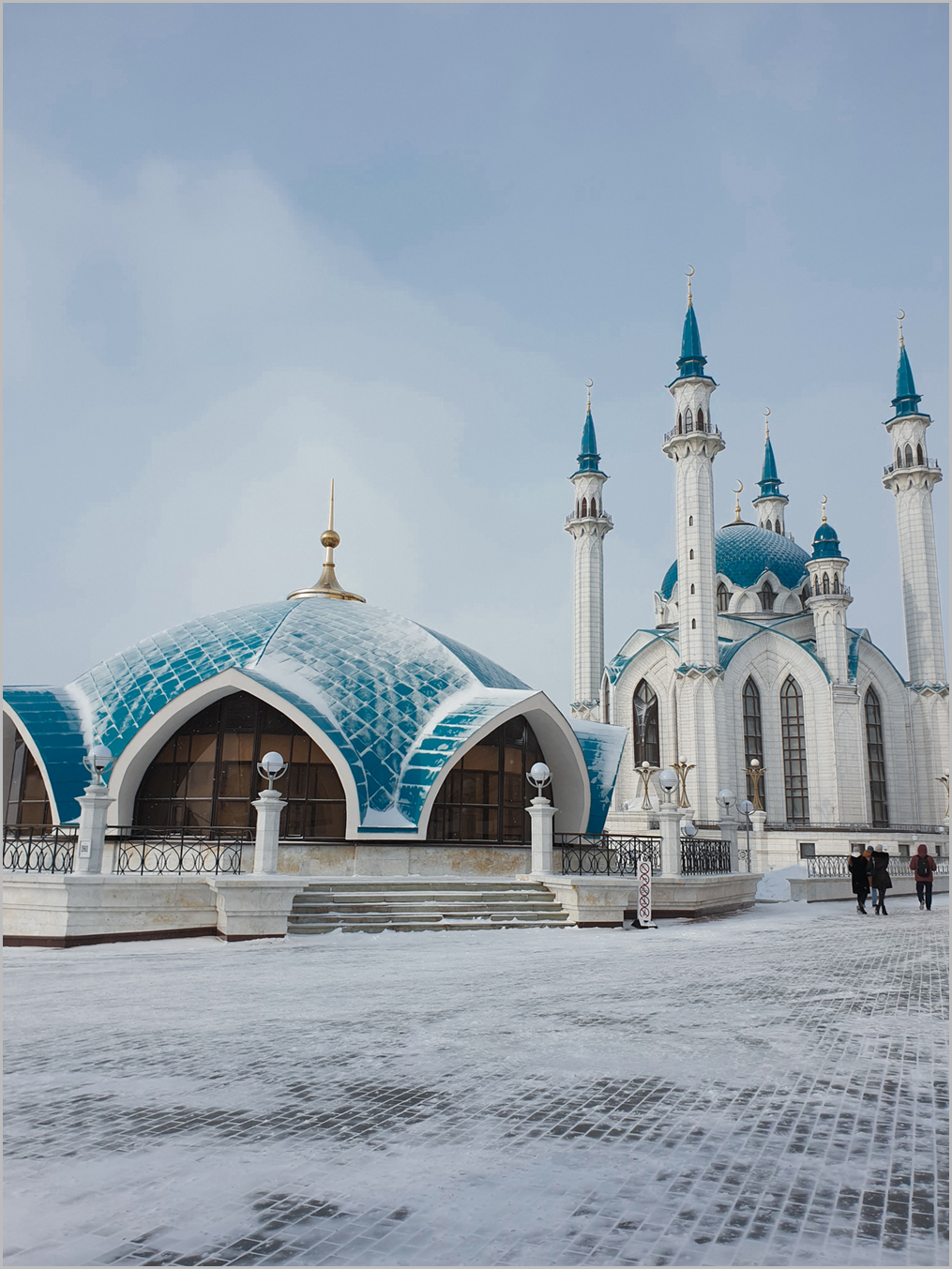 Etiam sed sollicitudin turpis. Vius natoque penatibus et magnis dis parturient montes, nascetur mus. Sed egestas.

dapibus viverra. Praesent varius condimentum tellus non placerat. Etiam aliquet augue non enim euismod aliquet. Phasellus vehicula blandit est commodo luctus. Nulla luctus sapien erat tempor tristique. Aenean purus nibh, ultrices sit amet facilisis ut, elementum vitae odio.
dapibus viverra. Praesent varius condimentum tellus non placerat. Etiam aliquet augue non enim euismod aliquet. Phasellus vehicula blandit est commodo luctus. Nulla luctus sapien erat tempor tristique. Aenean purus nibh, ultrices sit amet facilisis ut, elementum vitae odio.

Etiam sed sollicitudin turpis. Vius natoque penatibus et magnis dis parturient montes, nascetur mus. Sed egestas.
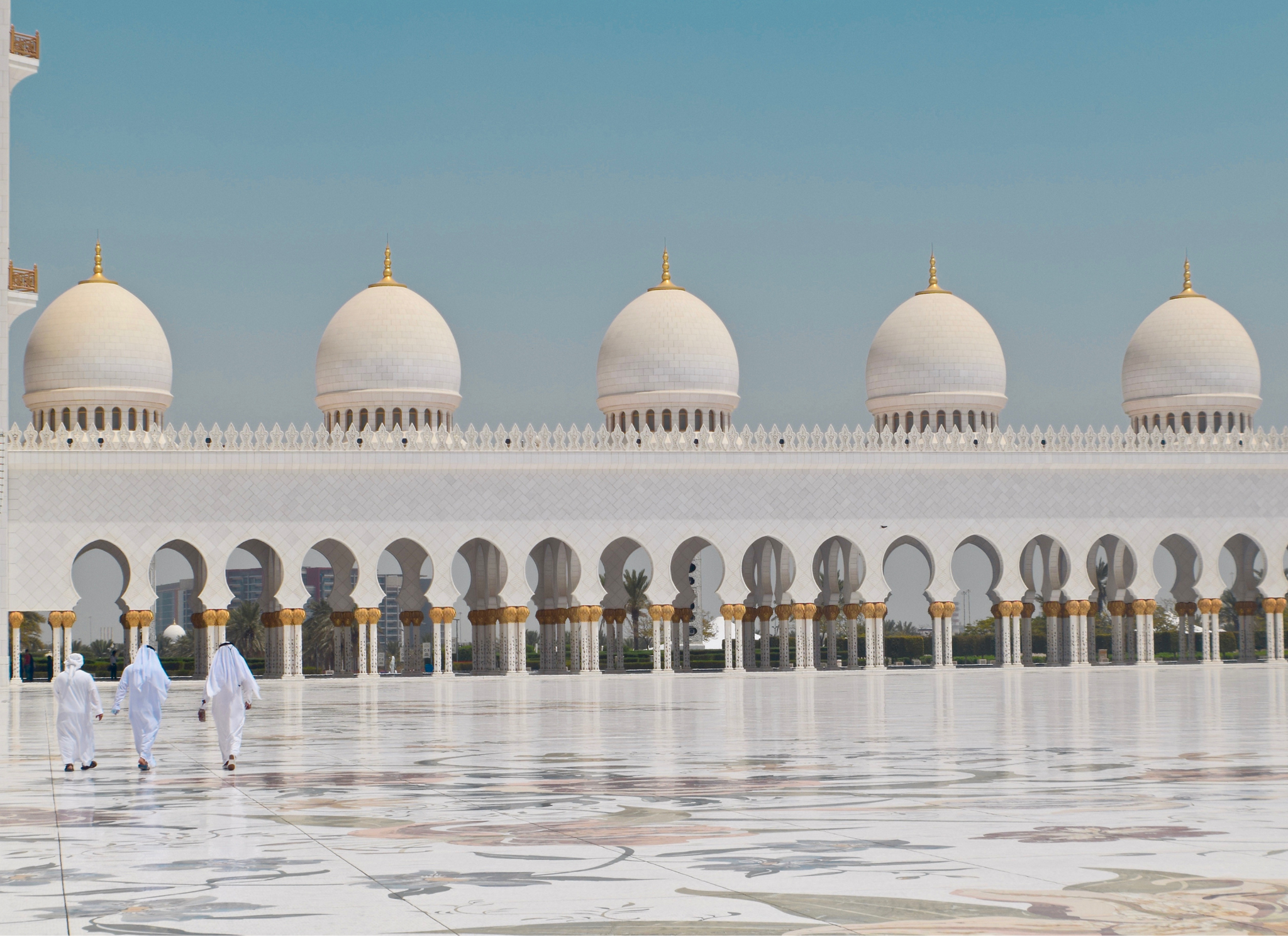 01.
02.
03.
Main Point
Main Point
Main Point
Elaborate on what you want to discuss.
Elaborate on what you want to discuss.
Elaborate on what you want to discuss.
Elaborate on what you want to discuss.
Elaborate on what you want to discuss.
Elaborate on what you want to discuss.
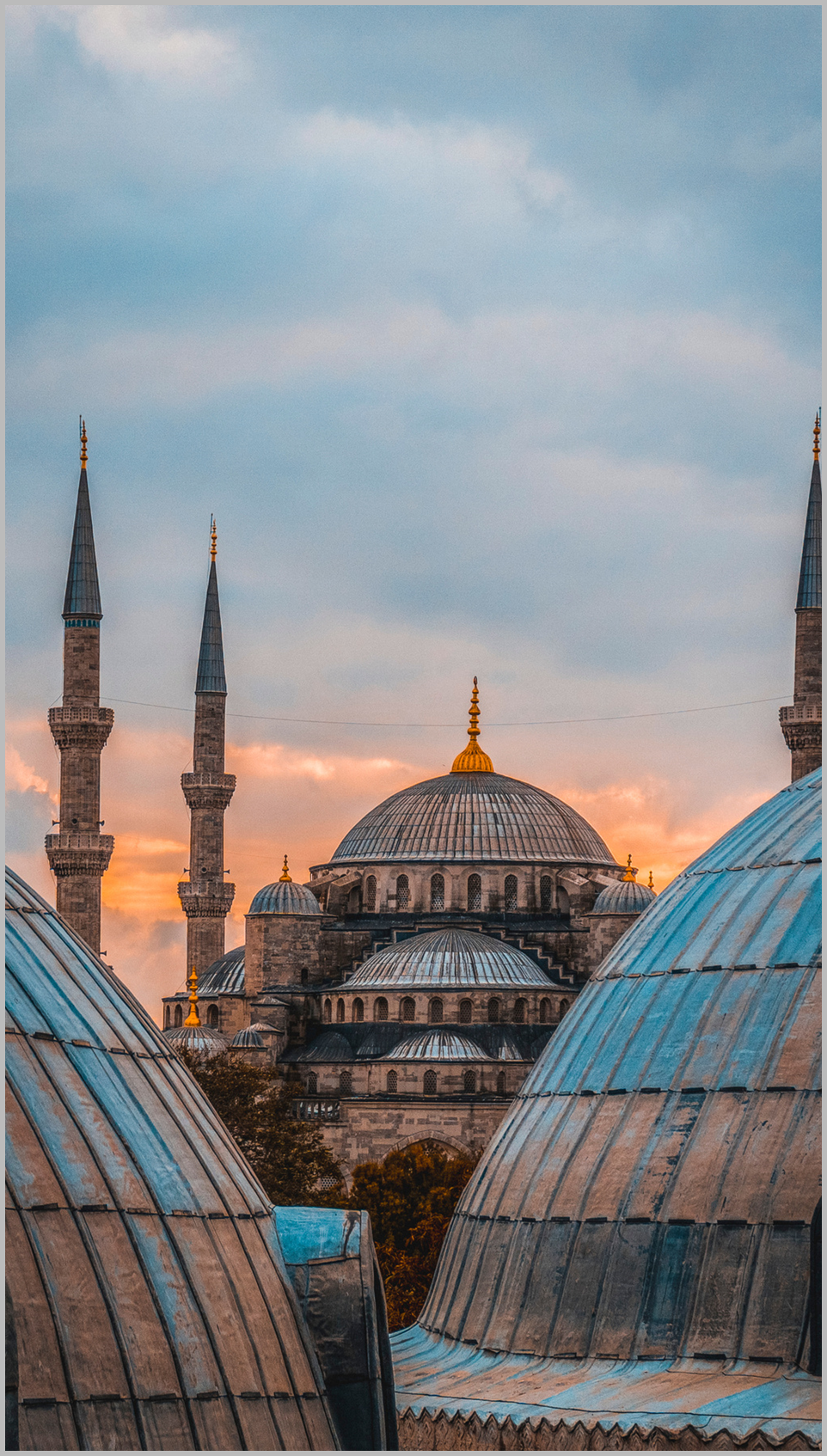 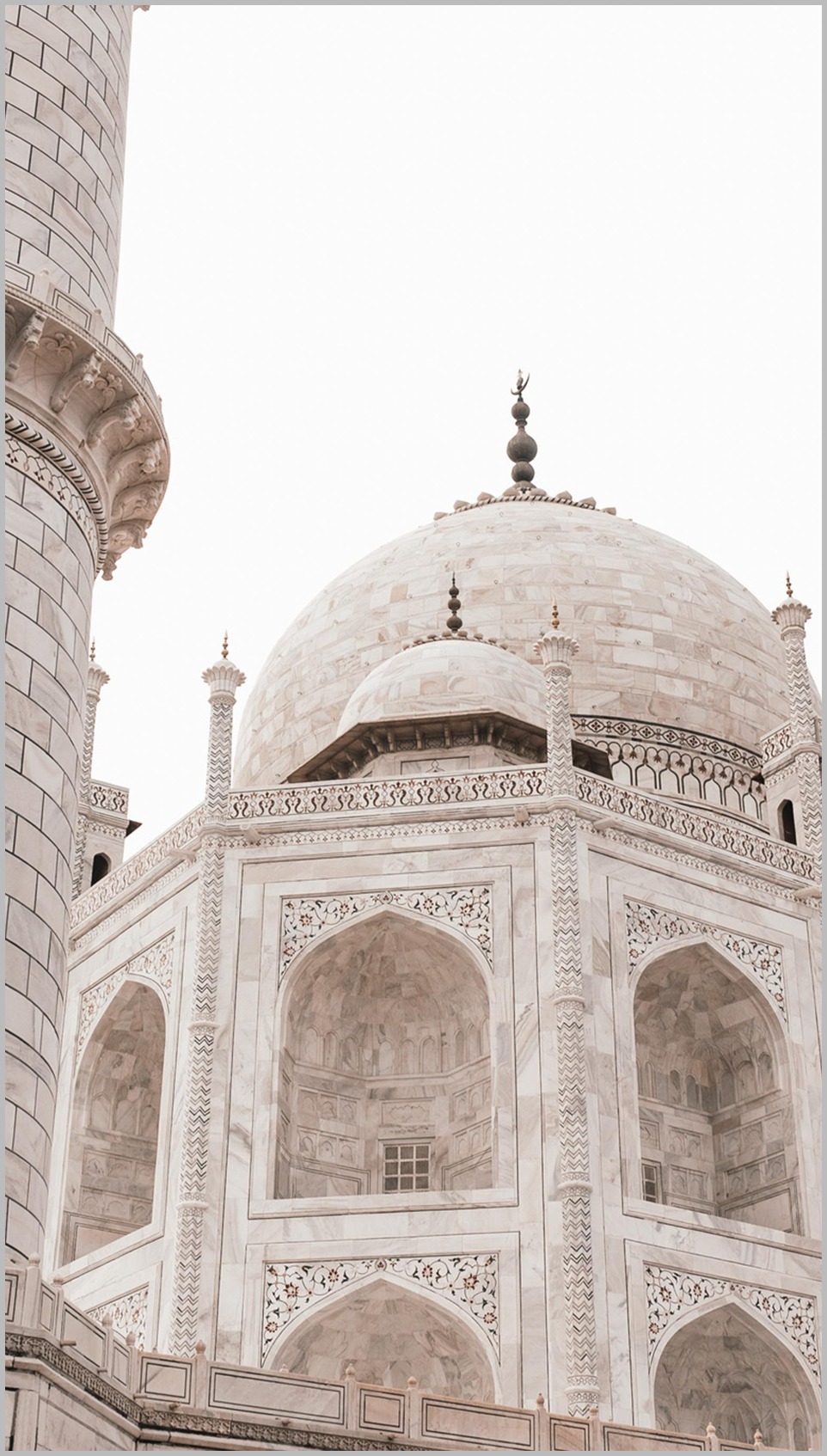 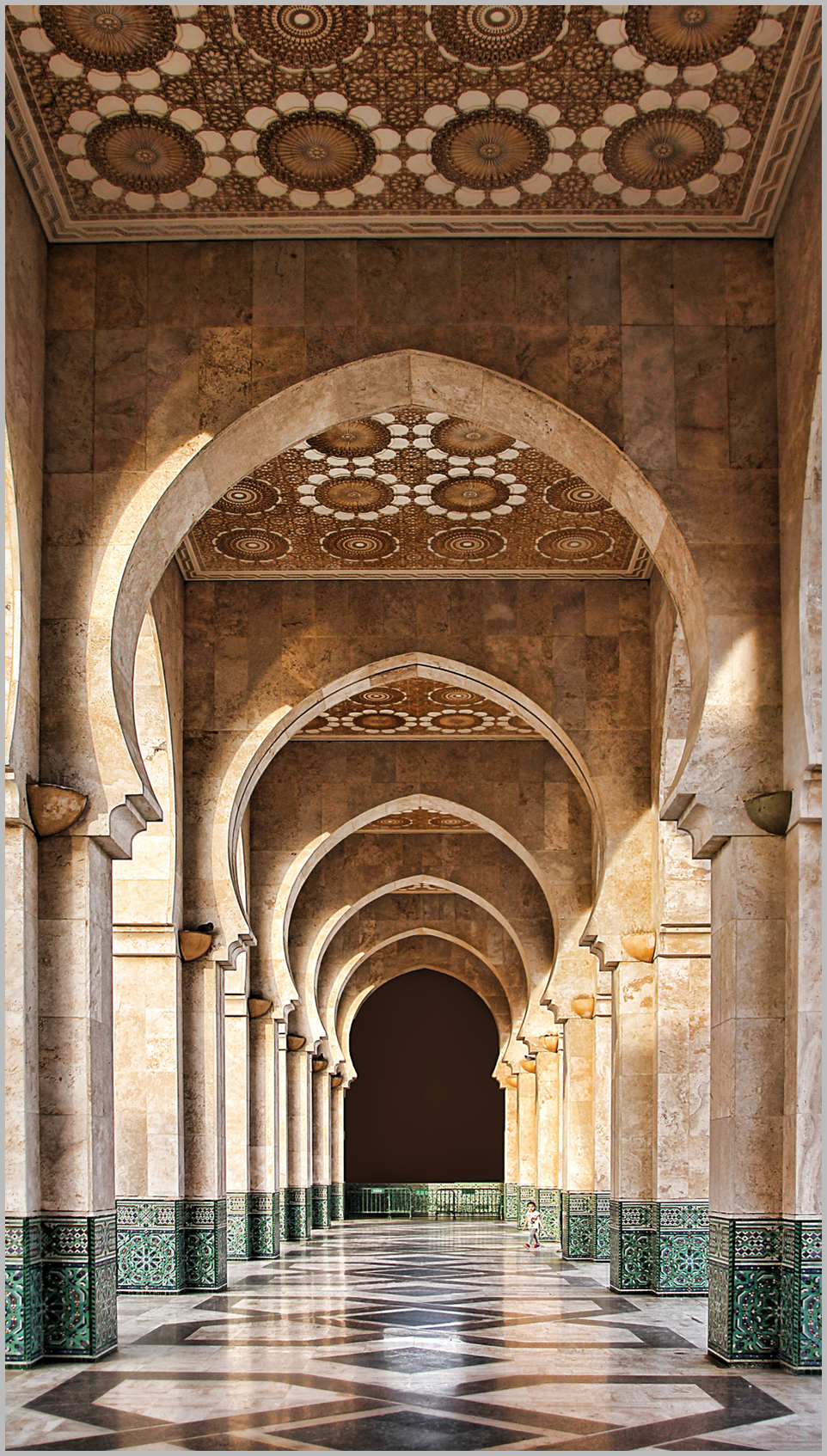 A picture is worth a thousand words
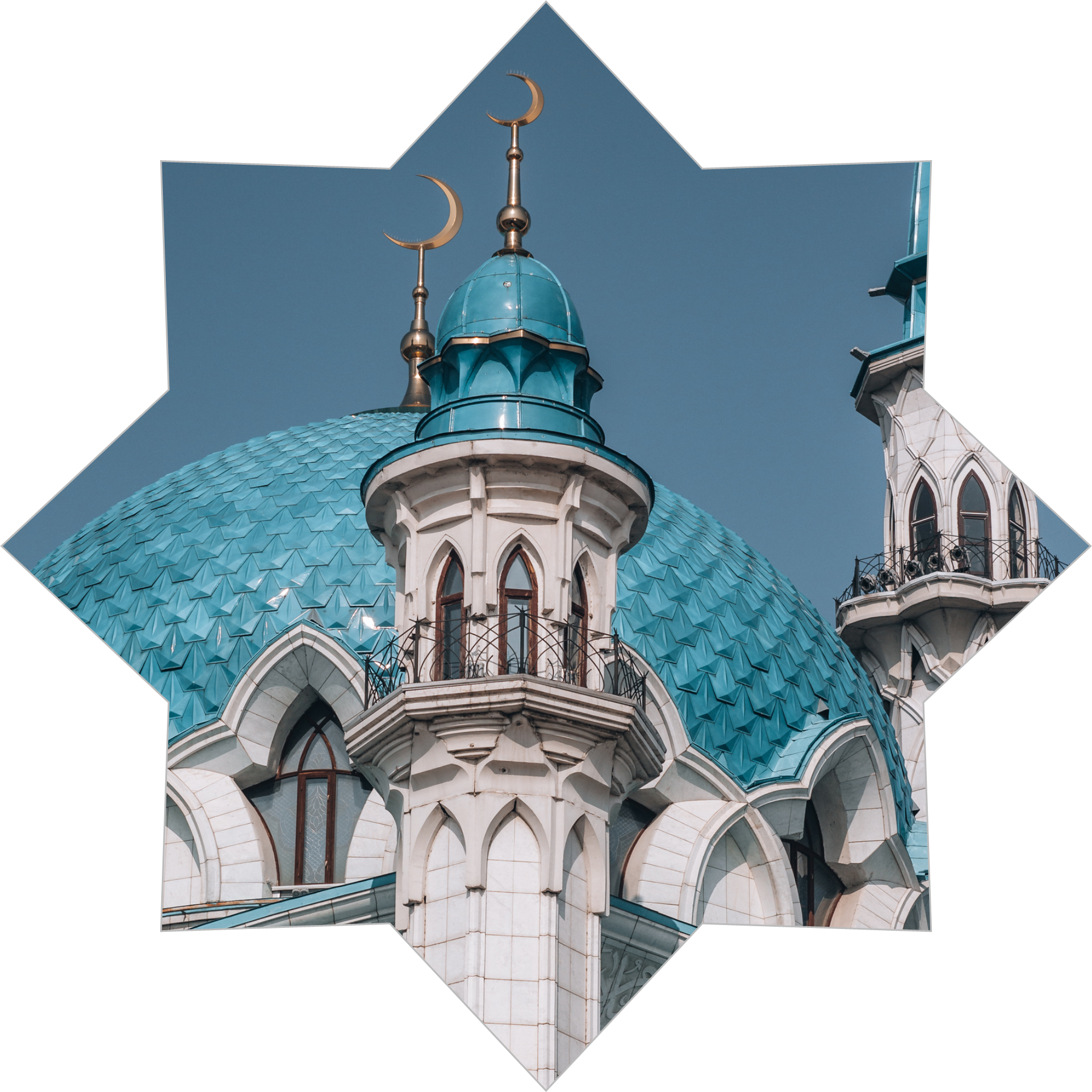 ADD YOUR
TITLE HERE
Main Point
Praesent varius condimentum tellus non placerat. Etiam aliquet augue non enim euismod aliquet. Phasellus vehicula blandit est commodo luctus. Nulla luctus sapien erat tempor tristique. Aenean purus nibh, ultrices sit amet facilisis ut, elementum vitae odio.
Main Point
Praesent varius condimentum tellus non placerat. Etiam aliquet augue non enim euismod aliquet. Phasellus vehicula blandit est commodo luctus. Nulla luctus sapien erat tempor tristique. Aenean purus nibh, ultrices sit amet facilisis ut, elementum vitae odio.
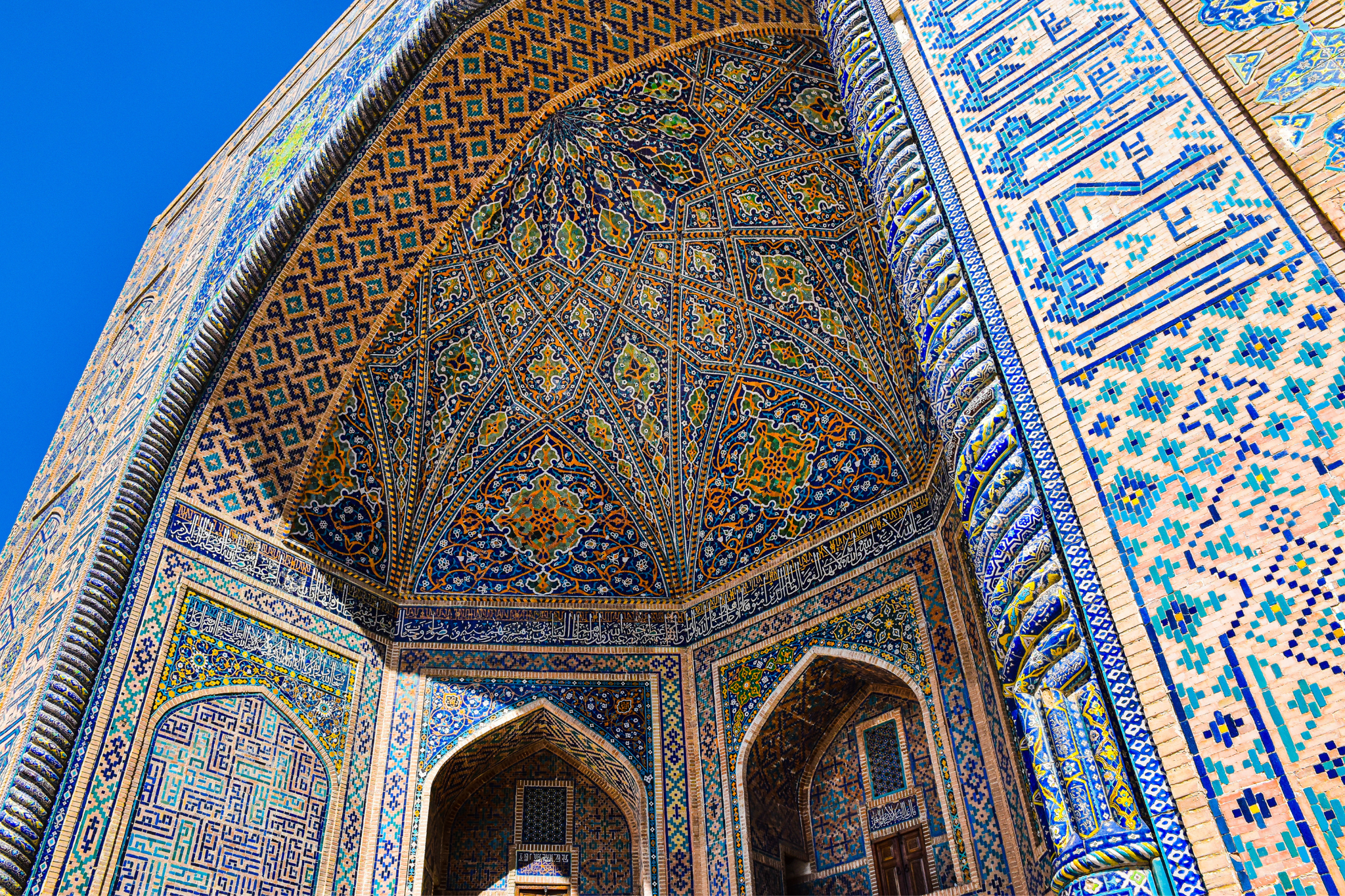 Elaborate on what you want to discuss.
ISLAMIC ARCHITECTURE
02.
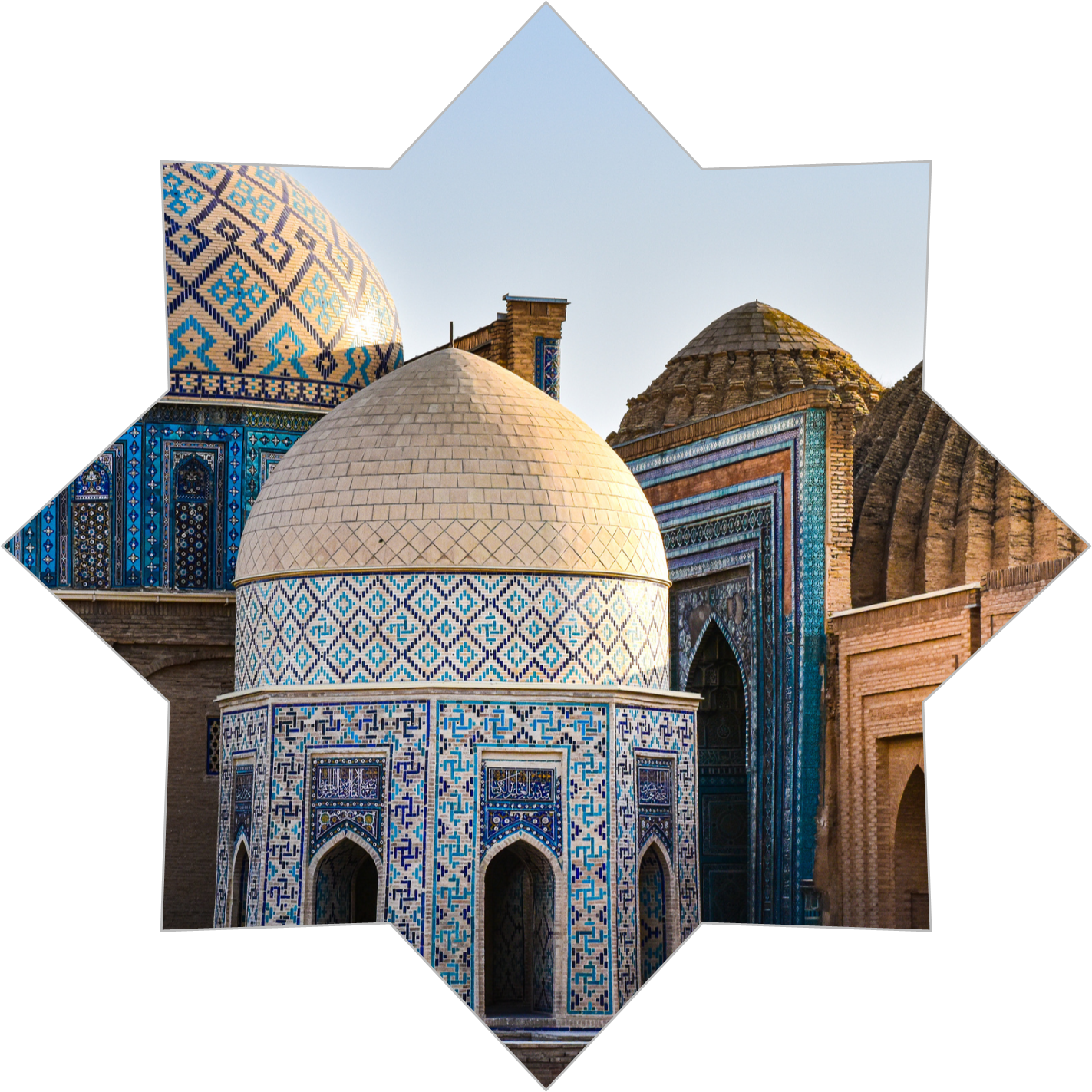 Main Point
Main Point
Elaborate on what you
want to discuss.
Elaborate on what you
want to discuss.
Main Point
Main Point
Elaborate on what you
want to discuss.
Elaborate on what you
want to discuss.
Main Point
Main Point
Main Point
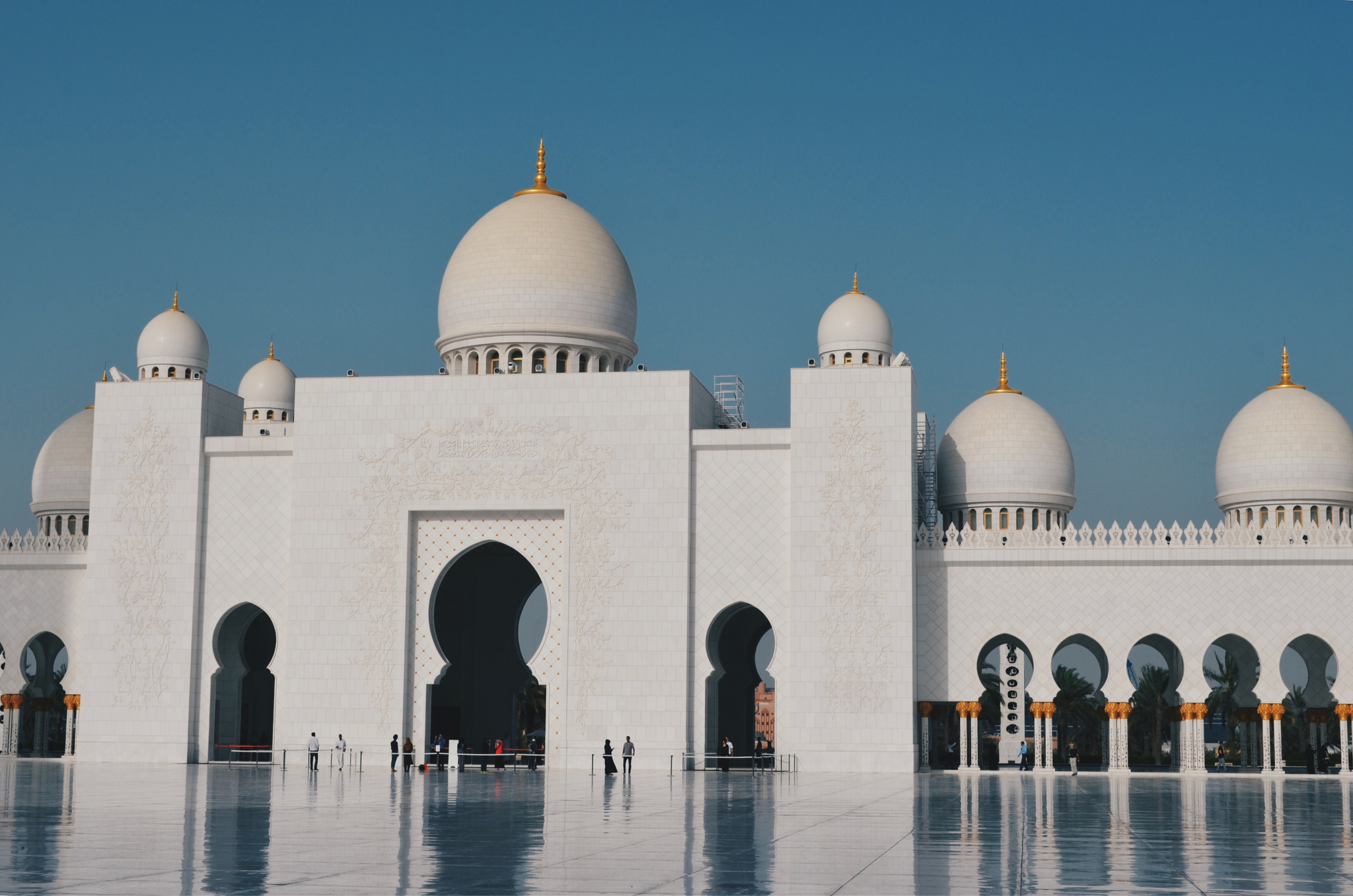 01.
Elaborate on what you want to discuss.
Elaborate on what you want to discuss.
Elaborate on what you want to discuss.
02.
03.
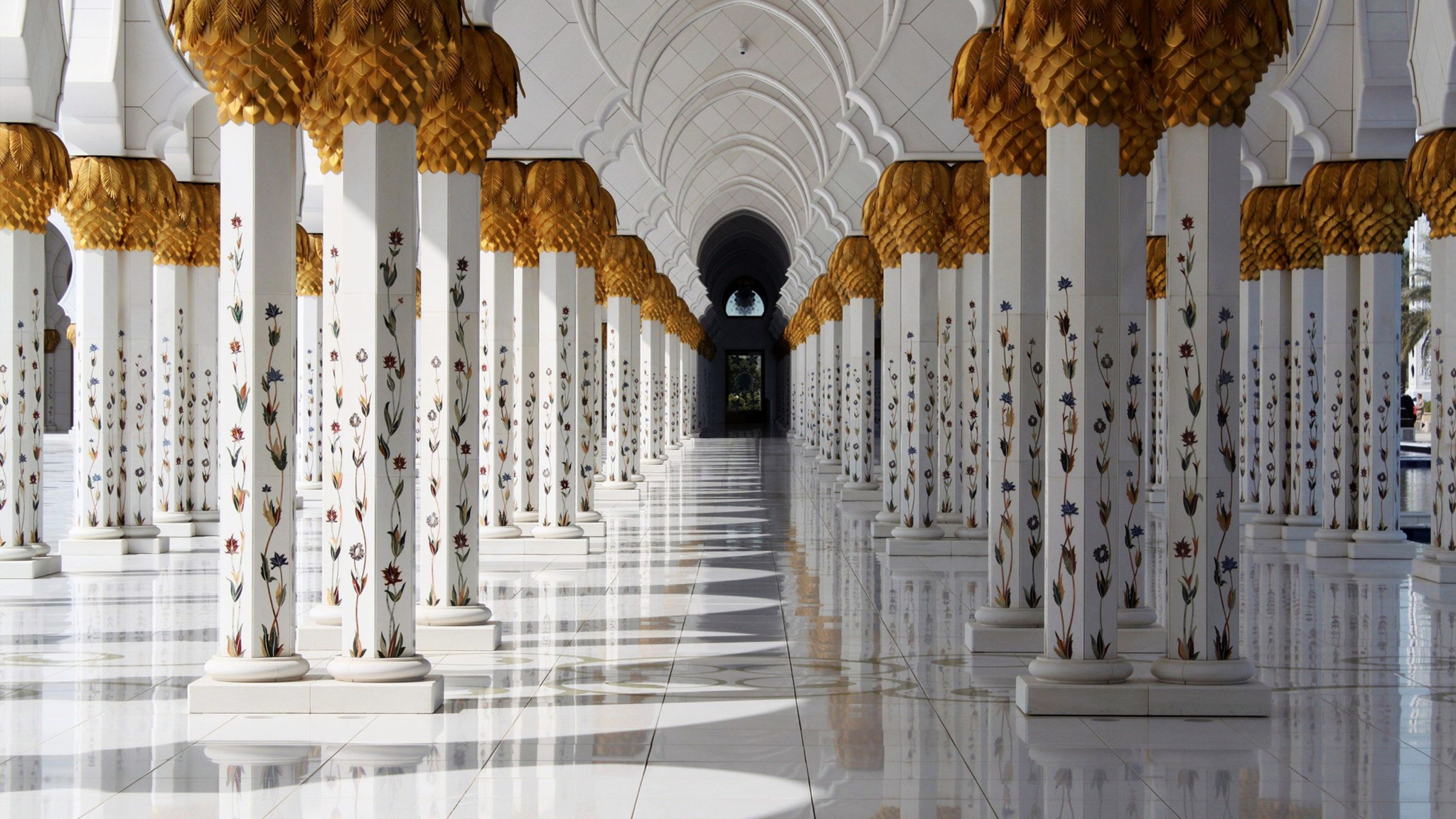 ADD YOUR
TITLE HERE
Etiam sed sollicitudin turpis. Vius natoque penatibus et magnis dis parturient montes, nascetur mus. 

dapibus viverra. Praesent varius condimentum tellus non placerat. Etiam aliquet augue non enim euismod aliquet. Phasellus vehicula blandit est commodo luctus. Nulla luctus sapien erat tempor tristique. Aenean purus nibh, ultrices sit amet facilisis ut, elementum vitae odio.
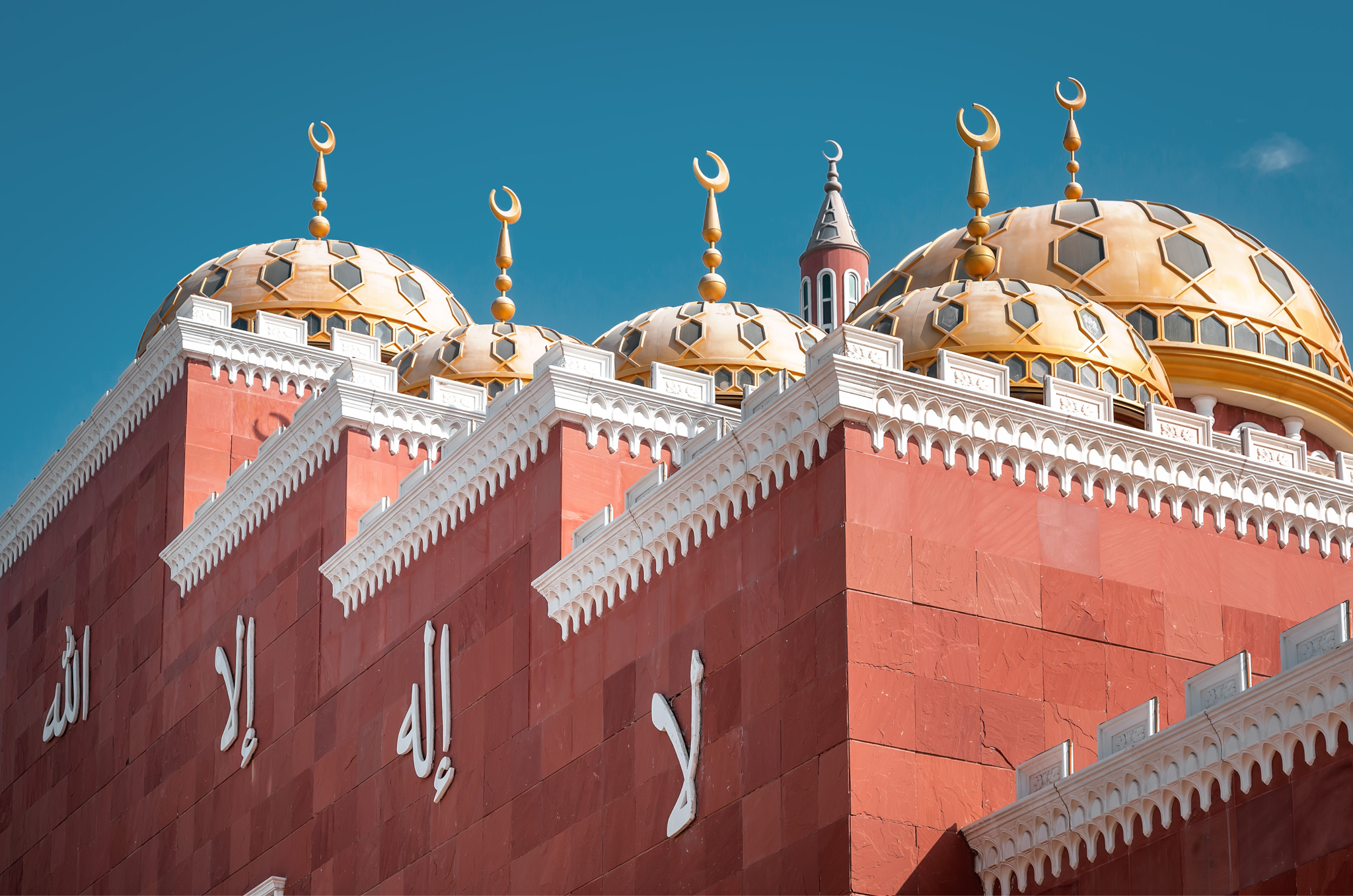 Etiam sed sollicitudin turpis. Vius natoque penatibus et magnis dis parturient montes, nascetur mus.
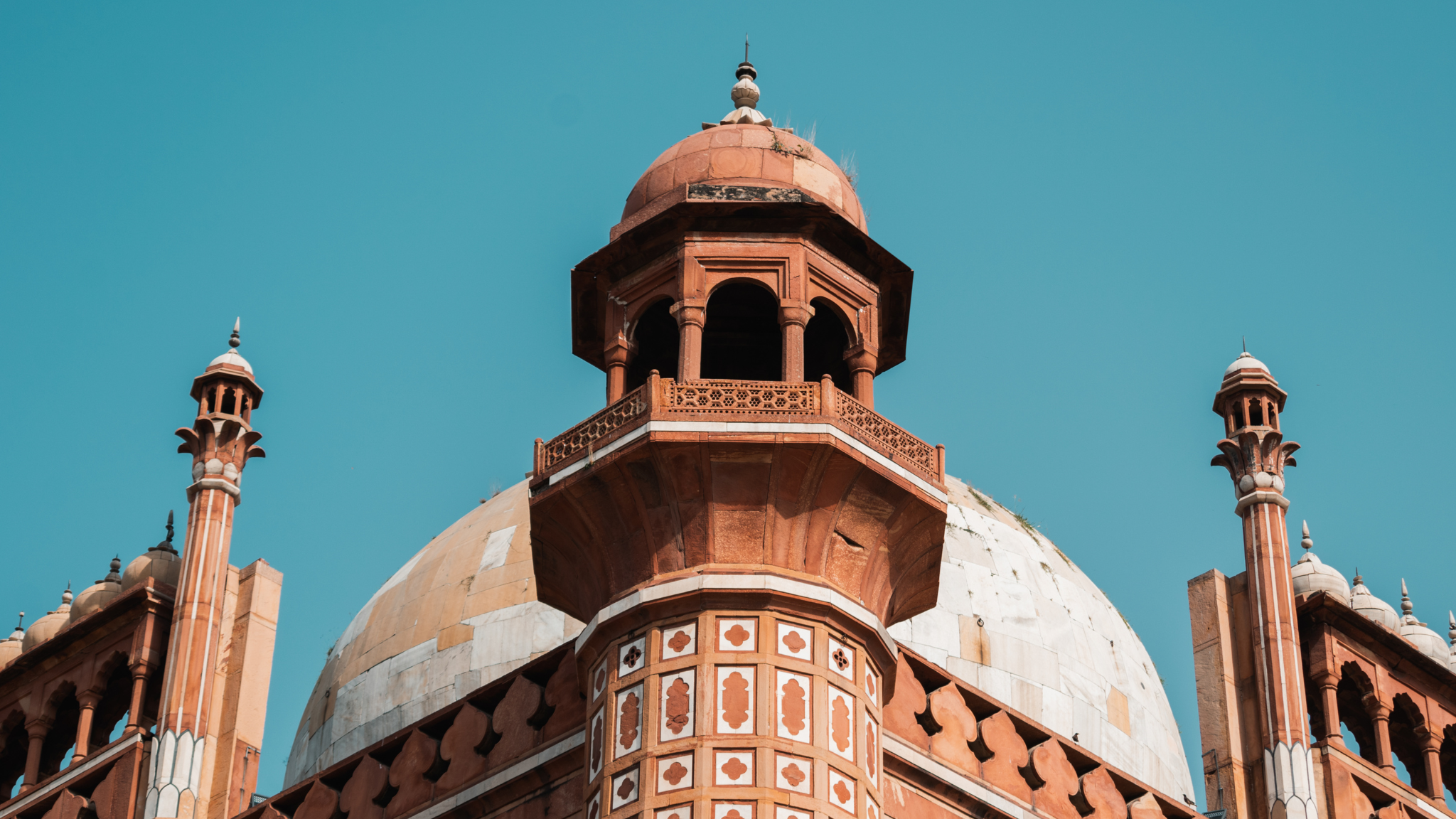 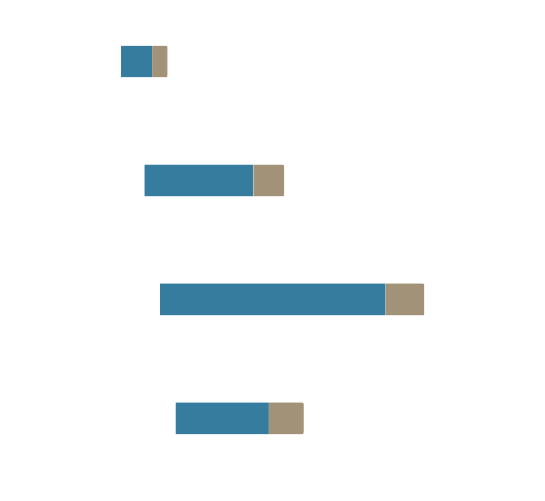 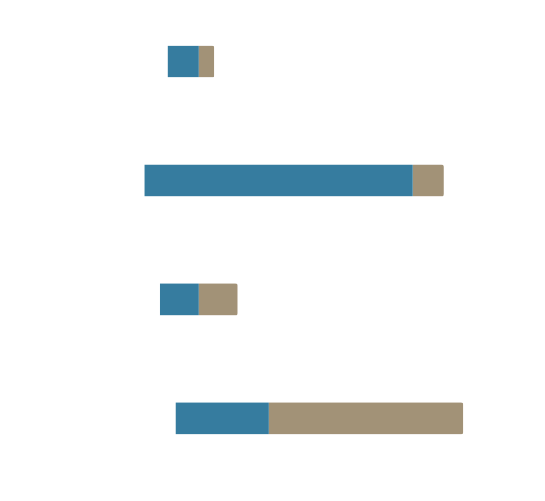 Main Point
Main Point
Elaborate on what
you want to discuss.
Elaborate on what
you want to discuss.
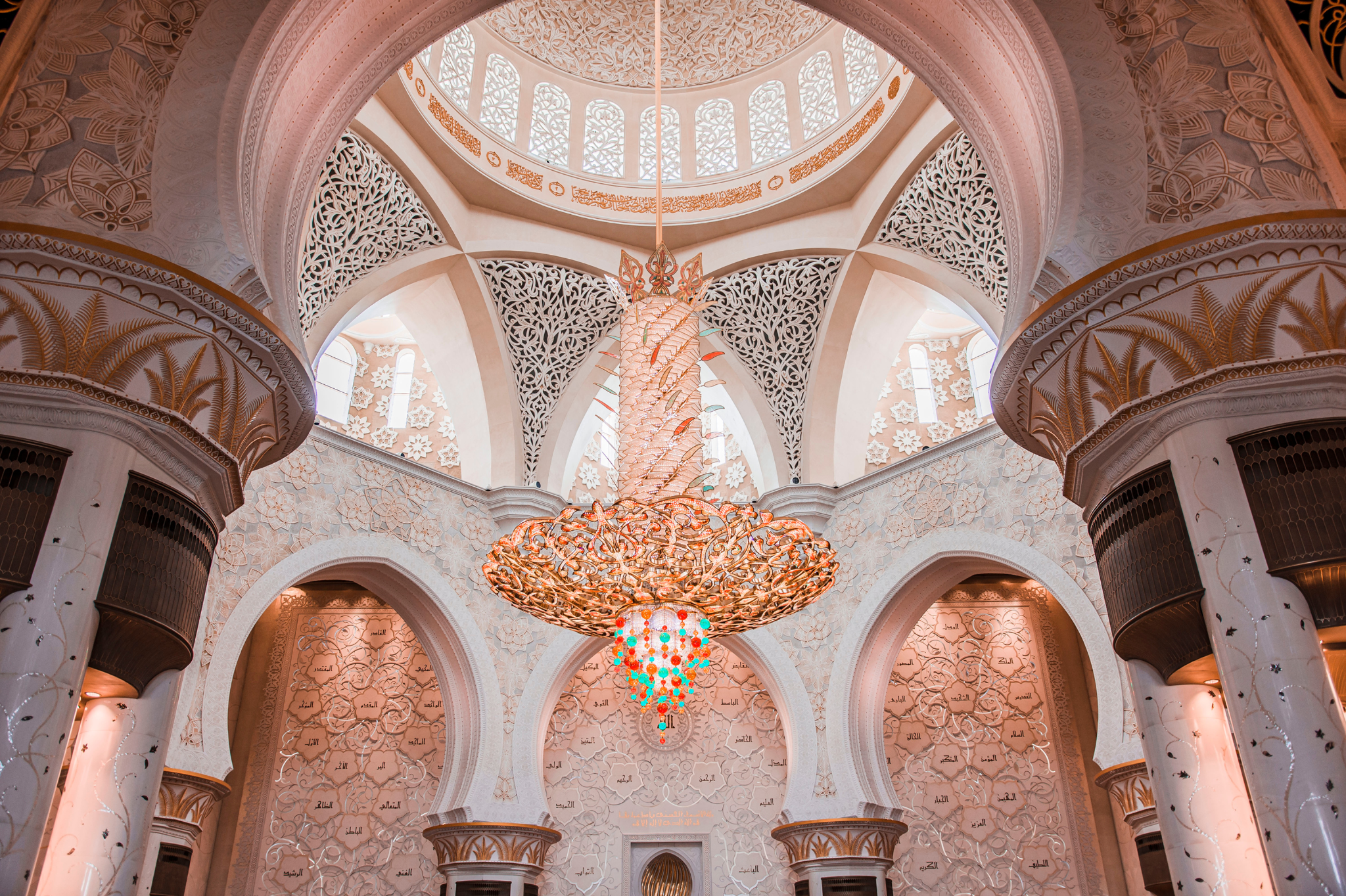 Elaborate on what you want to discuss.
CLOSING
Words
03.
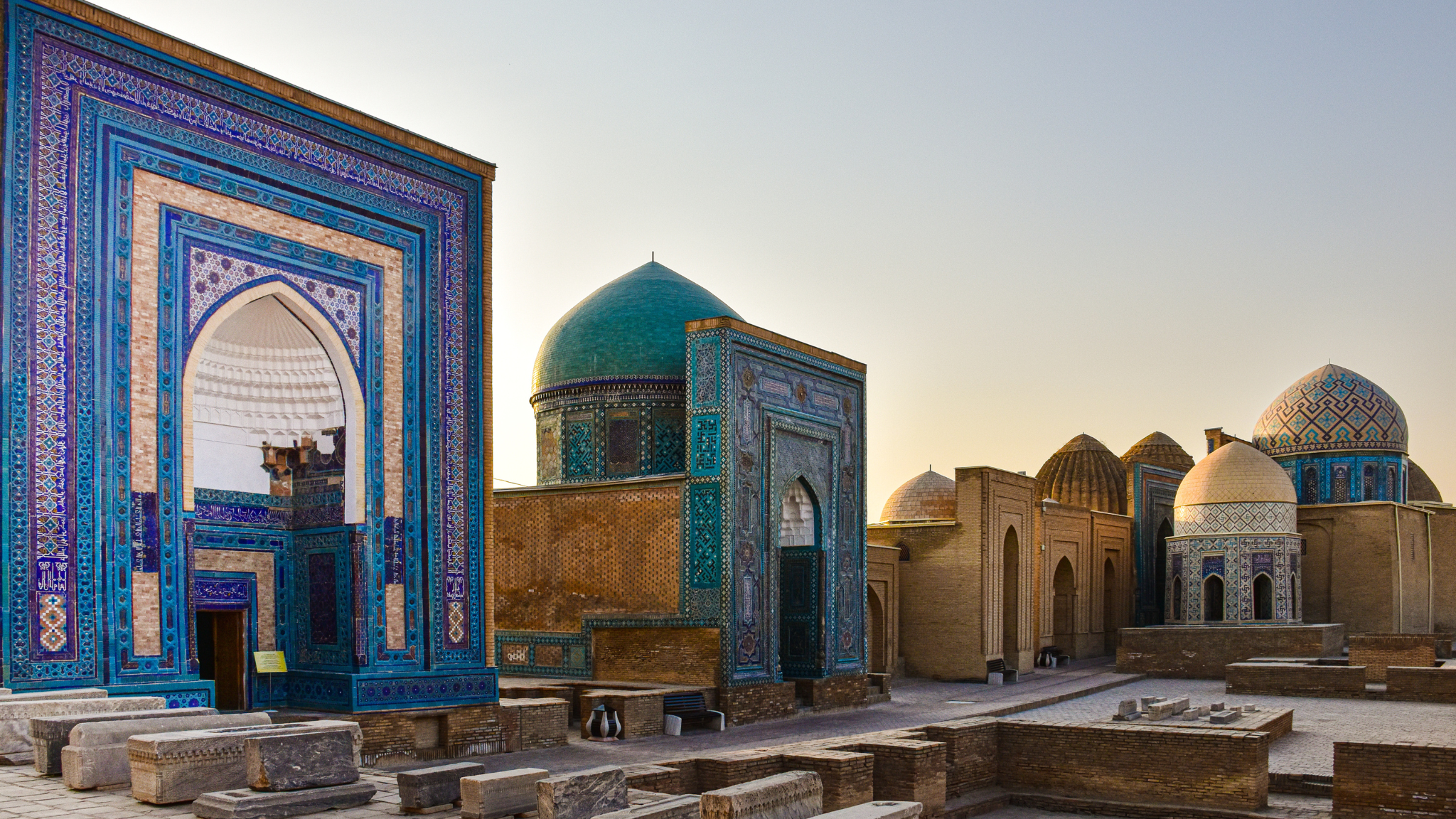 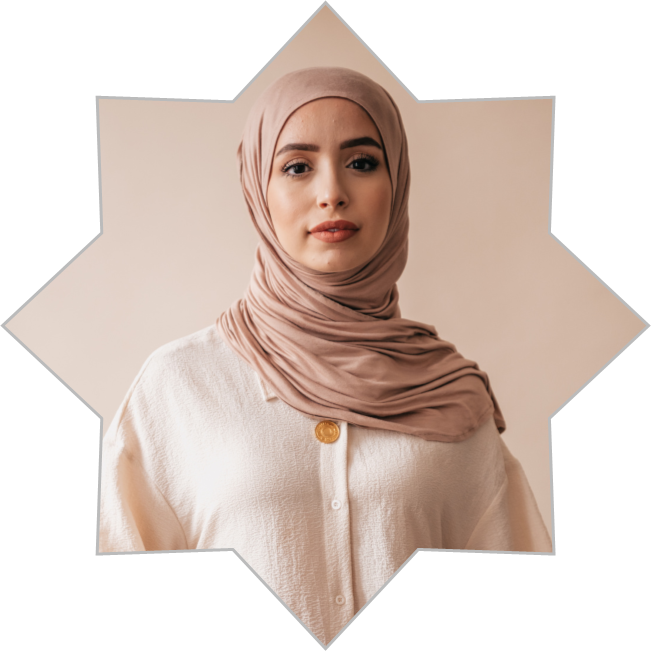 Main Point
dapibus viverra. Praesent varius condimentum tellus non placerat. Etiam aliquet augue non enim euismod aliquet. Phasellus vehicula blandit est commodo luctus. Nulla luctus sapien erat tempor tristique. Aenean purus nibh, ultrices sit amet facilisis ut, elementum vitae odio.
ADD YOUR
TITLE HERE
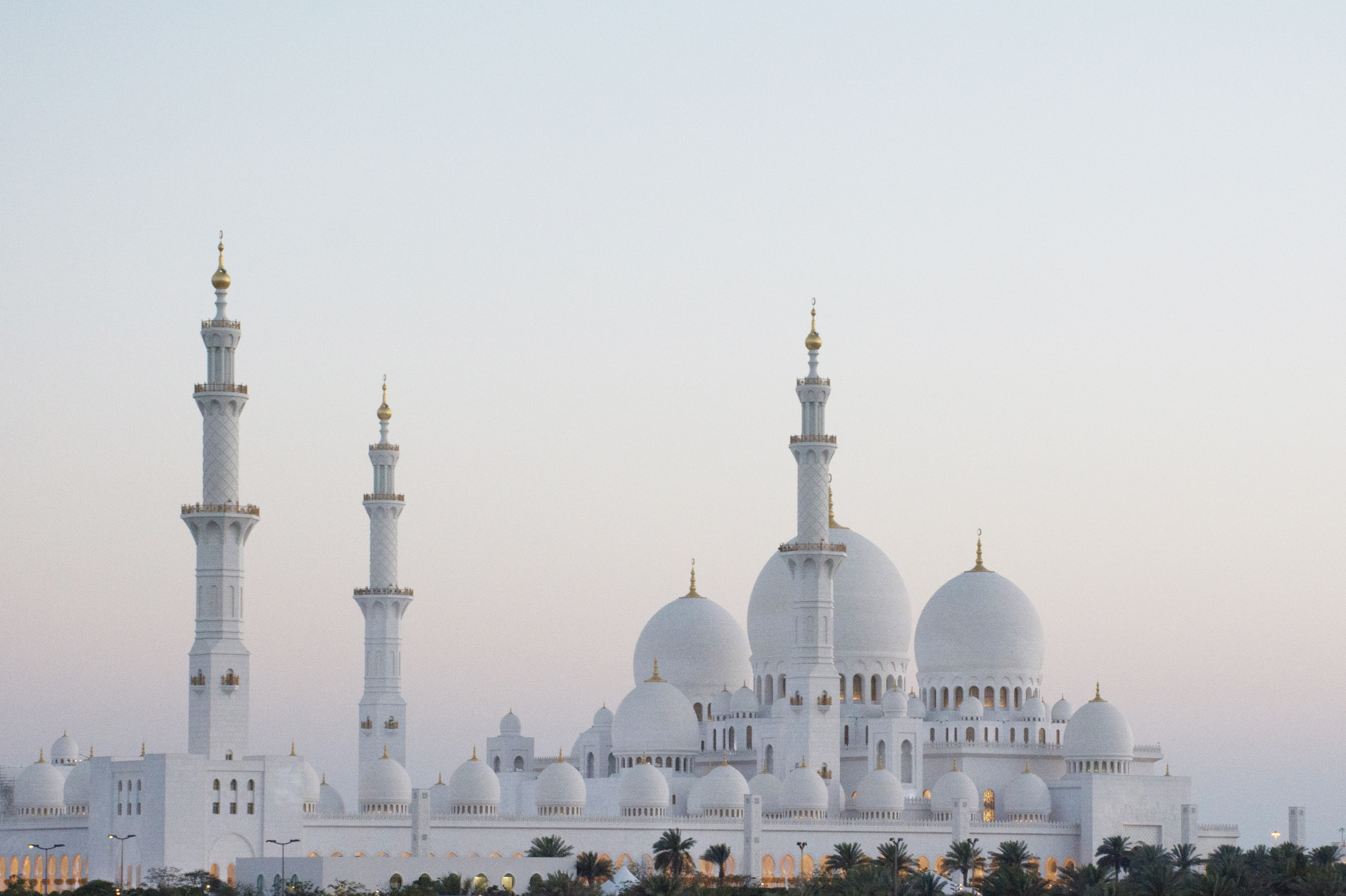 Etiam sed sollicitudin turpis. Vius natoque penatibus et magnis dis parturient montes, nascetur mus. 

Praesent varius condimentum tellus non placerat. Etiam aliquet augue non enim euismod aliquet. Phasellus vehicula blandit est commodo luctus. Nulla luctus sapien erat tempor tristique. Aenean purus nibh, ultrices sit amet facilisis ut, elementum vitae odio.
RESOURCE PAGE
Use these design resources in your Canva Presentation.
Fonts
Design Elements
This presentation template
uses the following free fonts:
TITLES:
MONTSERRAT

HEADERS:
OLD STANDARD

BODY COPY:
 MONTSERRAT
You can find these fonts online too.
Colors
#0F1A38
#FFFFFF
DON'T FORGET TO DELETE THIS PAGE BEFORE PRESENTING.
CREDITS
This presentation template is free for everyone to use thanks to the following:
for the presentation template
Pexels, Pixabay
for the photos
HAPPY DESIGNING!